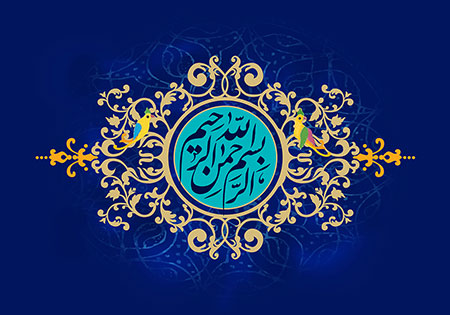 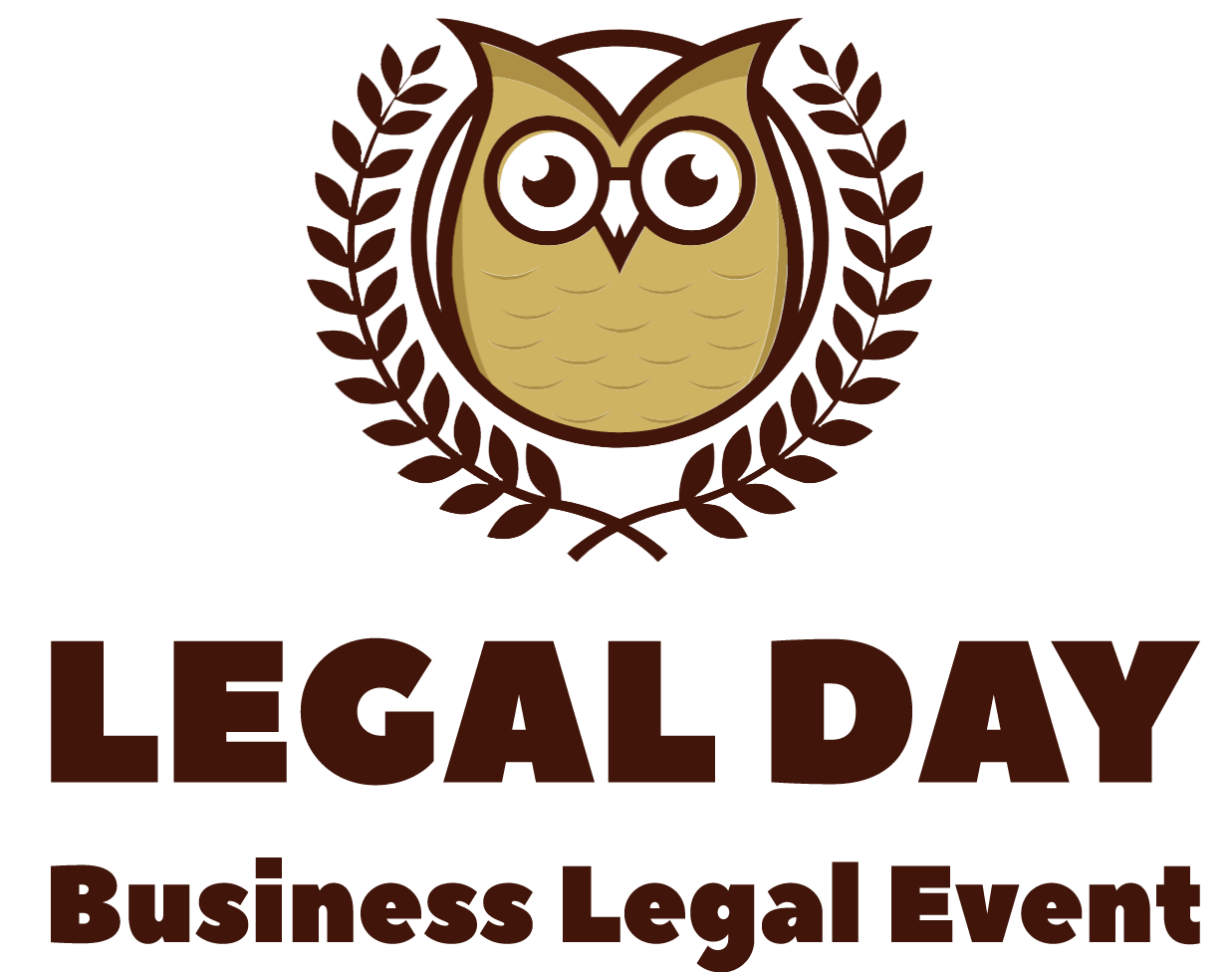 © Dr. Youssef Ghassemi
1
آثار حقوقی کپی برداری و مهندسی معکوس در حوزه نوآوریدکتر یوسف قاسمیY.Ghassemi@dadfco.ir
عناوین اصلی
© Dr. Youssef Ghassemi
3
مفهوم کپی برداری و مهندسی معکوس
© Dr. Youssef Ghassemi
4
ابعاد مختلف کپی برداری
© Dr. Youssef Ghassemi
5
پاسخ های حقوقی موجود برای ابعاد مختلف کپی برداری
1- کپی رایت و حق مولف (Copyright)
2- نظام اختراع (Patent)
3- نظام نام و علامت تجاری (Trademark)
4- نظام طرح های صنعتی (Industrial designs)
© Dr. Youssef Ghassemi
6
تفاوت مفهوم حقوقی و مفهوم اخلاقی کپی برداری
1- در کپی رایت و حق مولف
© Dr. Youssef Ghassemi
7
تفاوت مفهوم حقوقی و مفهوم اخلاقی کپی برداری
2- در ایده های استارتاپی
© Dr. Youssef Ghassemi
8
تفاوت مفهوم حقوقی و مفهوم اخلاقی کپی برداری
3- در فناوری (پتنت و اسرار صنعتی)
© Dr. Youssef Ghassemi
9
تفاوت مفهوم حقوقی و مفهوم اخلاقی کپی برداری
4- در برند (نام و علامت تجاری)
© Dr. Youssef Ghassemi
10
تفاوت مفهوم حقوقی و مفهوم اخلاقی کپی برداری
5- در ظاهر کالاها و طرح صنعتی
© Dr. Youssef Ghassemi
11
دو روی سکه خلاقیت و کپی برداری
© Dr. Youssef Ghassemi
12
کپی برداری و استثنائات نظام مالکیت فکری
عدم حمایت از ایده های صرف
عدم حمایت از محتوا و مفاد در نظام کپی رایت
عدم حمایت از اکتشافات در نظام اختراع
وضعیت دستاوردهای منافی نظم عمومی و اخلاق حسنه
لیسانس های اجباری
وضعیت استفاده آموزشی و آزمایشی در مالکیت فکری
© Dr. Youssef Ghassemi
13
کپی برداری و آثار ادبی و هنری
وضعیت حقوقی آثار ادبی و هنری خارجی در ایران
وضعیت حقوقی آثار ادبی و هنری ایرانی در خارج
© Dr. Youssef Ghassemi
14
مهندسی معکوس: مرز میان مجاز و غیر مجاز
وضعیت حقوقی نتایج حاصل از مهندسی معکوس
وضعیت حقوقی روش های استفاده شده برای مهندسی معکوس
© Dr. Youssef Ghassemi
15
کپی برداری و ورود به بازارهای خارجی
© Dr. Youssef Ghassemi
16
www.LawMingo.com
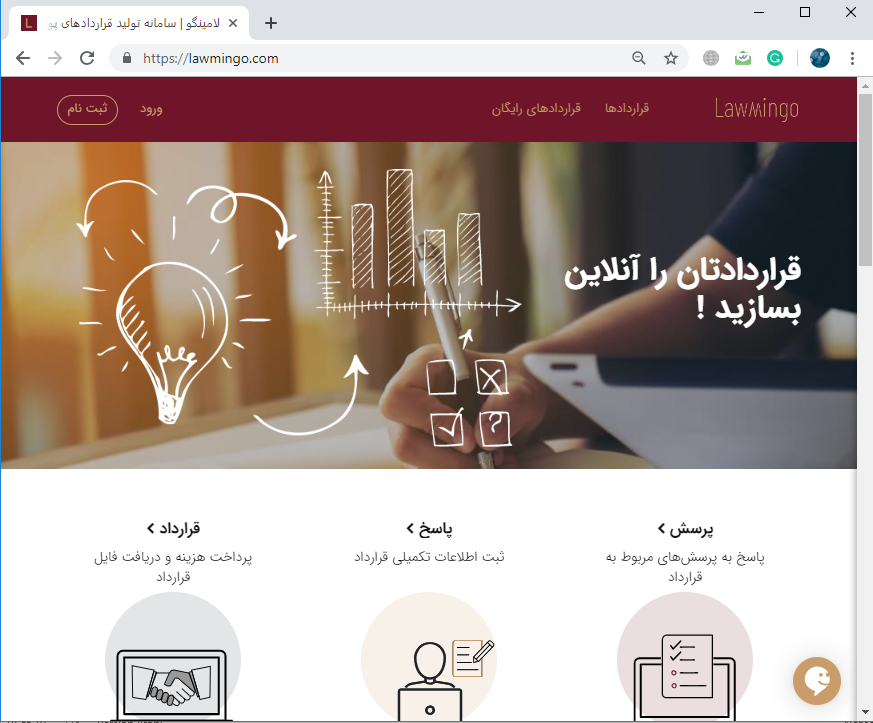 کد تخفیف 40 درصدی ویژه نشست:
neshast
© Dr. Youssef Ghassemi
17
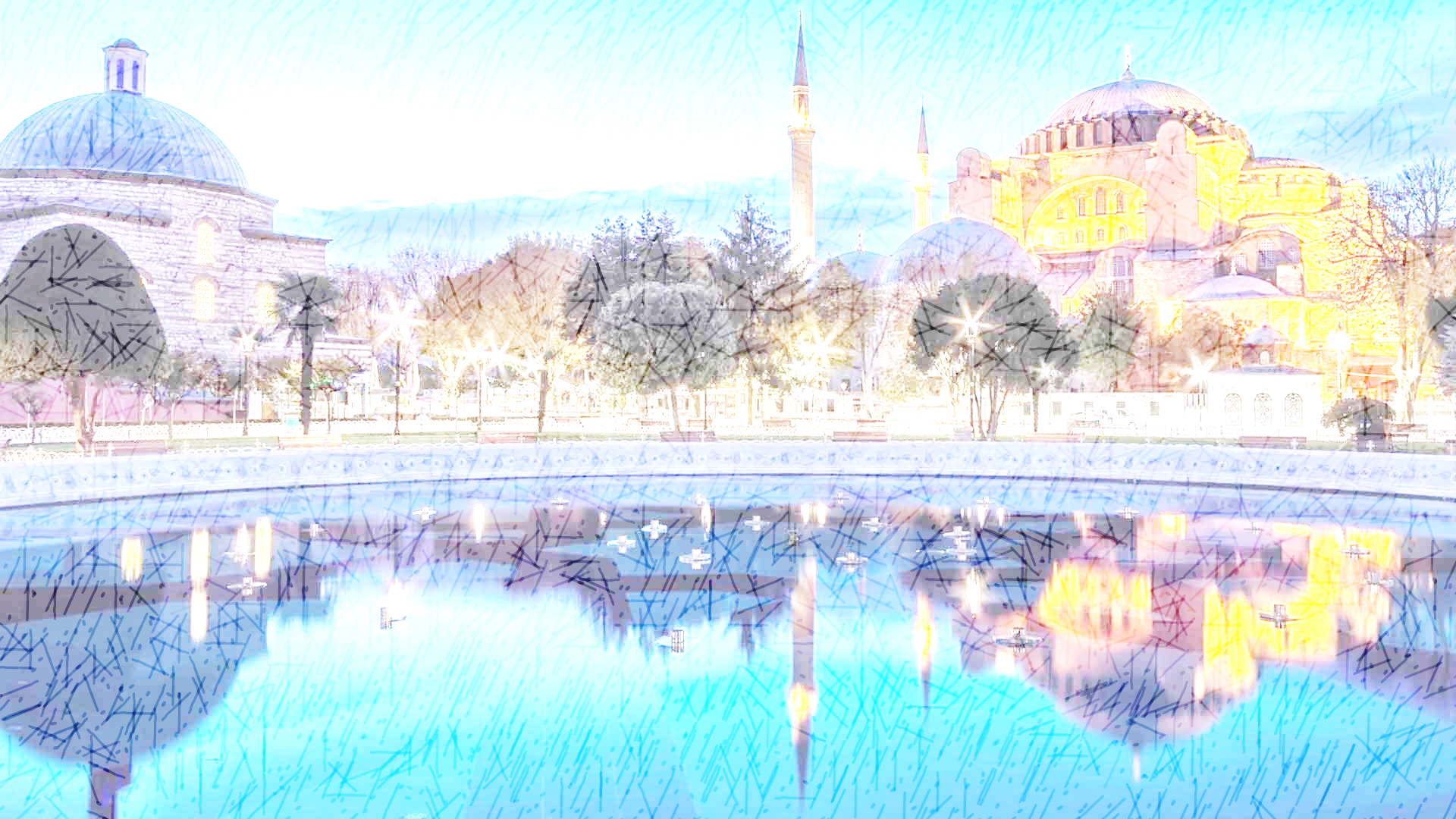 معرفی مرکز فناوری های پیشرفته ایران - ترکیه
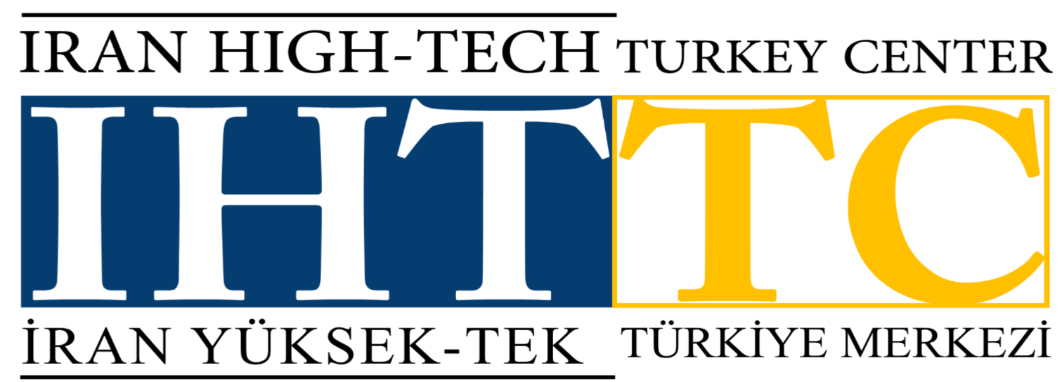 ایجاد ارتباط بین فناوران و صنعتگران ایرانی با فناوران و صنعتگران جهانی
شناخت نیازمندهای بالفعل و بالقوه بازار هدف
 ارائه کالا و خدمات فناورانه متناسب با نیازهای شناخته شده بازار و توانمندی های داخلی
کمک به ورود محصولات فناورانه ایران به بازار بین الملل
سهولت در تجاری سازی و صادرات فناوری
 تسهیل همکاری تحقیقاتی در حوزه فناوری
© Dr. Youssef Ghassemi
18
Y.Ghassemi@dadfco.ir86 08 58 30
© Dr. Youssef Ghassemi